CS/EE 217 GPU Architecture and Parallel ProgrammingLecture 9 Atomic Operations and Histogramming
© David Kirk/NVIDIA and Wen-mei W. Hwu, University of Illinois, 2007-2019
1
Objective
To understand atomic operations
Read-modify-write in parallel computation
Use of atomic operations in CUDA
Why atomic operations reduce memory system throughput
How to avoid atomic operations in some parallel algorithms

Histogramming as an example application of atomic operations
Basic histogram algorithm
Privatization
2
A Common Collaboration Pattern
Multiple bank tellers count the total amount of cash in the safe
Each grab a pile and count
Have a central display of the running total
Whenever someone finishes counting a pile, add the subtotal of the pile to the running total
A bad outcome
Some of the piles were not accounted for
3
A Common Parallel Coordination Pattern
Multiple customer service agents serving customers 
Each customer gets a number
A central display shows the number of the next customer who will be served
When an agent becomes available, he/she calls the number and he/she adds 1 to the display 
Bad outcomes
Multiple customers get the same number
Multiple agents serve the same number
4
A Common Arbitration Pattern
Multiple customers booking air tickets
Each 
Brings up a flight seat map
Decides on a seat
Update the  the seat map, mark the seat as taken

A bad outcome
Multiple passengers ended up booking the same seat
5
Atomic Operations
thread1:
Old  Mem[x]
New  Old + 1
Mem[x]  New
thread2:
Old  Mem[x]
New  Old + 1
Mem[x]  New
If Mem[x] was initially 0, what would the value of Mem[x] be after threads 1 and 2 have completed?
What does each thread get in their Old variable?

	The answer may vary due to data races. To avoid data races, you should use atomic operations
6
Timing Scenario #1
Thread 1 Old = 0
Thread 2 Old = 1
Mem[x] = 2 after the sequence
7
Timing Scenario #2
Thread 1 Old = 1
Thread 2 Old = 0
Mem[x] = 2 after the sequence
8
Timing Scenario #3
Thread 1 Old = 0
Thread 2 Old = 0
Mem[x] = 1 after the sequence
9
Timing Scenario #4
Thread 1 Old = 0
Thread 2 Old = 0
Mem[x] = 1 after the sequence
10
Atomic Operations – To Ensure Good Outcomes
thread1:
Old  Mem[x]
New  Old + 1
Mem[x]  New
thread2:
Old  Mem[x]
New  Old + 1
Mem[x]  New
Or
thread2:
Old  Mem[x]
New  Old + 1
Mem[x]  New
thread1:
Old  Mem[x]
New  Old + 1
Mem[x]  New
11
Without Atomic Operations
Mem[x] initialized to 0
thread1:
Old  Mem[x]

New  Old + 1

Mem[x]  New
thread2:
Old  Mem[x]


New  Old + 1

Mem[x]  New
Both threads receive 0
Mem[x] becomes 1
12
Atomic Operations in General
Performed by a single ISA instruction on a memory location address
Read the old value, calculate a new value, and write the new value to the location
The hardware ensures that no other threads can access the location until the atomic operation is complete
Any other threads that access the location will typically be held in a queue until its turn
All threads perform the atomic operation serially
13
Atomic Operations in CUDA
Function calls that are translated into single instructions (a.k.a. intrinsics)
Atomic add, sub, inc, dec, min, max, exch (exchange), CAS (compare and swap)
Read CUDA C programming Guide 4.0 for details
Atomic Add
        int atomicAdd(int* address, int val); 
reads the 32-bit word old pointed to by address in global or shared memory, computes (old + val), and stores the result back to memory at the same address. The function returns old.
14
More Atomic Adds in CUDA
Unsigned 32-bit integer atomic add
unsigned int atomicAdd(unsigned int* address, unsigned int val); 

Unsigned 64-bit integer atomic add
unsigned long long int atomicAdd(unsigned long long int* address, unsigned long long int val); 

Single-precision floating-point atomic add (capability > 2.0)
float atomicAdd(float* address, float val);
15
Histogramming
A method for extracting notable features and patterns from large data sets
Feature extraction for object recognition in images
Fraud detection in credit card transactions
Correlating heavenly object movements in astrophysics
…

Basic histograms - for each element in the data set, use the value to identify a “bin” to increment
16
A Histogram Example
In sentence “Programming Massively Parallel Processors” build a histogram of frequencies of each letter
A(4), C(1), E(1), G(1), …
How do you do this in parallel?
17
Iteration #1 – 1st letter in each section
P
R
O
G
R
A
M
M
I
N
G
M
A
S
S
I
V
E
L
Y
P
Thread 3
Thread 0
Thread 1
Thread 2
1
2
1
A
B
C
D
E
F
G
H
I
J
K
L
M
O
Q
R
T
V
N
P
S
U
18
Iteration #2 – 2nd letter in each section
P
R
O
G
R
A
M
M
I
N
G
M
A
S
S
I
V
E
L
Y
P
Thread 3
Thread 0
Thread 1
Thread 2
1
1
1
3
1
1
A
B
C
D
E
F
G
H
I
J
K
L
M
O
Q
R
T
V
N
P
S
U
19
Iteration #3
P
R
O
G
R
A
M
M
I
N
G
M
A
S
S
I
V
E
L
Y
P
Thread 3
Thread 0
Thread 1
Thread 2
1
1
1
1
3
1
1
1
1
A
B
C
D
E
F
G
H
I
J
K
L
M
O
Q
R
T
V
N
P
S
U
20
Iteration #4
P
R
O
G
R
A
M
M
I
N
G
M
A
S
S
I
V
E
L
Y
P
Thread 3
Thread 0
Thread 1
Thread 2
1
1
1
1
1
3
1
1
1
1
2
A
B
C
D
E
F
G
H
I
J
K
L
M
O
Q
R
T
V
N
P
S
U
21
Iteration #5
P
R
O
G
R
A
M
M
I
N
G
M
A
S
S
I
V
E
L
Y
P
Thread 3
Thread 0
Thread 1
Thread 2
1
1
1
1
1
3
1
2
1
2
2
A
B
C
D
E
F
G
H
I
J
K
L
M
O
Q
R
T
V
N
P
S
U
22
What is wrong with the algorithm?
23
Objective
To learn practical histogram programming techniques
Basic histogram algorithm using atomic operations
Privatization
24
What is wrong with the algorithm?
Reads from the input array are not coalesced
Assign inputs to each thread in a strided pattern
Adjacent threads process adjacent input letters
P
R
O
G
R
A
M
M
I
N
G
M
A
S
S
I
V
E
L
Y
P
Thread 2
Thread 3
Thread 0
Thread 1
1
1
1
1
25
A
B
C
D
E
F
G
H
I
J
K
L
M
O
Q
R
T
V
N
P
S
U
Iteration 2
All threads move to the next section of input
P
R
O
G
R
A
M
M
I
N
G
M
A
S
S
I
V
E
L
Y
P
Thread 2
Thread 3
Thread 0
Thread 1
1
1
2
1
2
1
26
A
B
C
D
E
F
G
H
I
J
K
L
M
O
Q
R
T
V
N
P
S
U
A Histogram Kernel
The kernel receives a pointer to the input buffer 
Each thread process the input  in a strided pattern
__global__ void histo_kernel(unsigned char *buffer,
			long size, unsigned int *histo) 
{
    int i = threadIdx.x + blockIdx.x * blockDim.x;

// stride is total number of threads
    int stride = blockDim.x * gridDim.x;
27
More on the Histogram Kernel
// All threads handle blockDim.x * gridDim.x
   // consecutive elements
   while (i < size) {
       atomicAdd( &(histo[buffer[i]]), 1);
       i += stride;
   }
}
28
Atomic Operations on DRAM
An atomic operation starts with a read, with a latency of a few hundred cycles
29
Atomic Operations on DRAM
An atomic operation starts with a read, with a latency of a few hundred cycles
The atomic operation ends with a write, with a latency of a few hundred cycles
During this whole time, no one else can access the location
30
Atomic Operations on DRAM
Each Load-Modify-Store has two full memory access delays 
All atomic operations on the same variable (RAM location) are serialized
time
internal routing
internal routing
DRAM delay
DRAM delay
DRAM delay
..
transfer delay
transfer delay
atomic operation N
atomic operation N+1
31
Latency determines throughput of atomic operations
Throughput of an atomic operation is the rate at which the application can execute an atomic operation on a particular location.

The rate is limited by the total latency of the read-modify-write sequence, typically more than 1000 cycles for global memory (DRAM) locations.

This means that if many threads attempt to do atomic operation on the same location (contention), the memory bandwidth is reduced to < 1/1000!
32
You may have a similar experience in supermarket checkout
Some customers realize that they missed an item after they started to check out
They run to the isle and get the item while the line waits
The rate of check is reduced due to the long latency of running to the isle and back.
Imagine a store where every customer starts the check out before they even fetch any of the items
The rate of the checkout will be 1 / (entire shopping time of each customer)
33
Hardware Improvements (cont.)
Atomic operations on Fermi L2 cache
medium latency, but still serialized
Global to all blocks
“Free improvement” on Global Memory atomics
time
internal routing
..
data transfer
data transfer
atomic operation N
atomic operation N+1
34
Hardware Improvements
Atomic operations on Shared Memory
Very short latency, but still serialized
Private to each thread block
Need algorithm work by programmers (more later)
time
internal routing
..
data transfer
atomic operation N
atomic operation N+1
35
Atomics in Shared Memory Requires Privatization
Create private copies of the histo[] array for each thread block

__global__ void histo_kernel(unsigned char *buffer,
			long size, unsigned int *histo) 
{
    __shared__ unsigned int histo_private[256];
   if (threadIdx.x < 256) histo_private[threadidx.x] = 0;
   __syncthreads();
36
Build Private Histogram
int i = threadIdx.x + blockIdx.x * blockDim.x;
// stride is total number of threads
    int stride = blockDim.x * gridDim.x;
    while (i < size) {
         atomicAdd( &(histo_private[buffer[i]), 1);
         i += stride;
    }
37
Build Final Histogram
// wait for all other threads in the block to finish
  __syncthreads();

  if (threadIdx.x < 256) 
     atomicAdd( &(histo[threadIdx.x]), 				    				histo_private[threadIdx.x] );

}
38
More on Privatization
Privatization is a powerful and frequently used techniques for parallelizing applications

The operation needs to be associative and commutative
Histogram add operation is associative and commutative

The histogram size needs to be small
Fits into shared memory

What if the histogram is too large to privatize?
39
Other Atomic operations
atomicCAS (int *p, int cmp, int val) 
CAS = compare and swap
//atomically perform the following
int old = *p;
if(cmp == old) *p = v;
return old;
AtomicExch – unconditional version of CAS
int old = *p;
*p = v;
return old
What are these used for?
40
Locking causes control divergence in GPUs
Divergence deadlock if locking thread idles
41
Alternatives to locking?
Lock-free algorithms/data structures
Update a private copy
Try to atomically update a global data structure using compare and swap or similar
Retry if failed
Need data structures that support this kind of operation

Wait-free algorithms/data structures
Similar to histogramming – don’t wait, but atomic update
But applies only to some algorithms
42
Lock free vs. locking
43
Example from Nvidia presentation at GTC 2013
Parallel Linked List Example
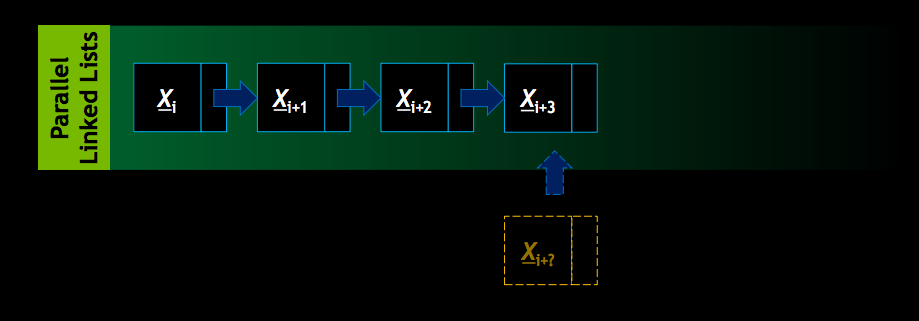 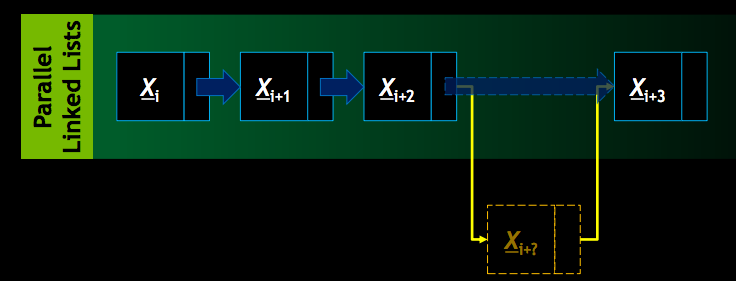 44
45
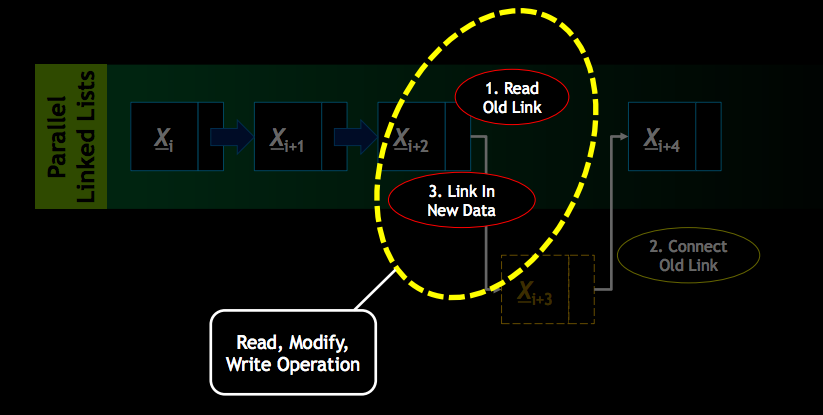 46
47
ANY MORE QUESTIONS?
48